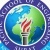 Pacific  school  of  engineering,
Surat.
TOPIC:- AIR CONDITIONER
Submitted by:-

MANGUKIYA KRUPA   [131120131028]
Maniya Saguna [131120131029] 
Mangroliya Kishan
[131120131027]
Guided by:- 
MR. VATSAL Patel
Asst. prof. Mechanical Engg. Dept.
BRANCH:- COMPUTER  SCIENCE  AND ENGINEERING
AIR-CONDITIONING
AIR-CONDITIONING  IS  DEFINED  AS  THE  CONTROL  OF TEMPERATURE,  HUMIDITY,  AIR  MOVEMENT  AND  THE  PURITY  OF  AIR  IN  AN  ENCLOSED SPACE.

WHEREAS, REFRIGERATION ONLY   INVOLVES  THE  CONTROL OF   TEMPERATURE  IN  SPACE.

AIR-CONDITIONING  IS   NEEDED  FOR   HUMAN  COMFORT  AND   AS   WELL  FOR   INDUSTRIAL  APPLICATIONS.
Humidity in air
Relative Humidity:-

A measure of of much water is in the air relative to the maximum amount air can hol at that tmperature.
Air conditioning
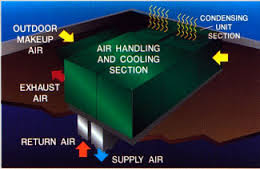 Air conditioners
An air conditioner
moves heat from cold room air to hot outside air
moves heat against its natural flow
must convert ordered energy into disordered energy
so as not to decrease the world’s total entropy!

uses a “working fluid” (chlorofluorocarbons –freon-, hydrofluorocarbons)to transfer heat
This fluid absorbs heat from cool room air
This fluid releases heat to warm outside air
Air conditioners
Evaporator:-
is located in room air
transfers heat from 
    room air to working fluid
Condenser:-
is located in outside air
transfers heat from working 
    fluid to outside air
Compressor:-
is located in outside air
does work on working fluid
    and produces entropy
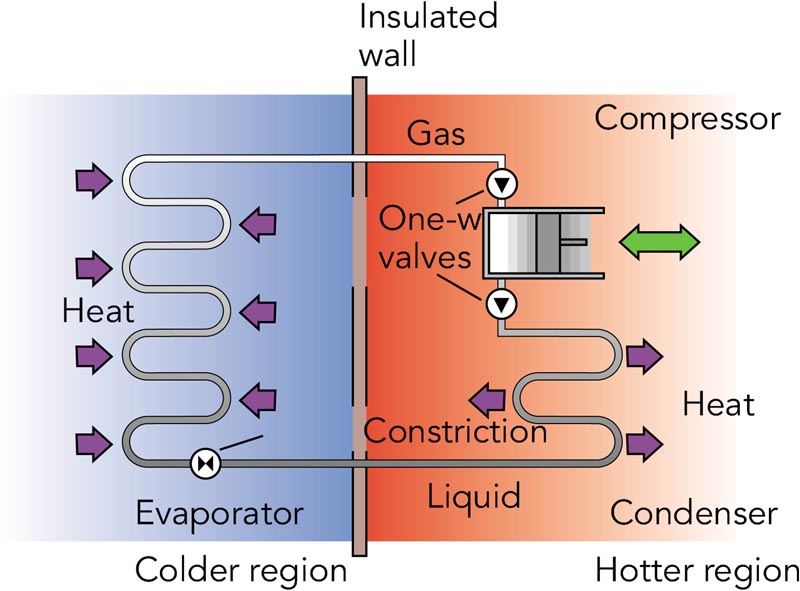 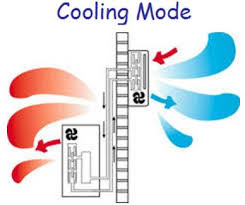 WINDOW  AIR  CONDITIOER
THE  CONDENSER  AND  EVAPORATOR  ARE  FITTED  AT  TWO  ENDS  AND  THE  HERMETICALLY  SEALED  COMPRESSOR  IS  IN  THE  MIDDLE.

THERE  IS  AN  INSULATED  CABINET  AROUND  THE  COOLING  COIL  WITH  TWO  COMPARTMENTS.

A  BLOWER  IS  FITTED  IN  THIS  CABINET  BEHIND  EVAPORATOR  COIL  WHICH  PUMPS  AIR  INTO  UPPER  COMPARTMENT.
THE  BLOWER  PULLS  ROOM  AIR  THROUGH  COOLING  COIL  AND  THROUGH  THE  FILTER  FITTED  ON  THE  FACE  OF  THE  COIL.

THIS  AIR  IS  THEN  DISCHARGED  BACK  TO  THE  ROOM  THROUGH  THE  UPPER  COMPARTMENT.

IN  SOME  MODELS  THE  DISCHARGE  IS  DONE  FROM  THE  SIDE  OF  THE  COIL.
THE  CONDENSER  COOLING  IS  DONE  BY  A  FAN,  WHICH  PULLS  AIR  FROM  SIDES  AND  THROWS  OVER  THE  CONDENSER  COIL.

THE  FAN  AND  THE  BLOWER  ARE  BOTH  RUN  BY  THE  SAME  MOTOR.

THE  MOTOR  HAS  TWO  SPEEDS,  CONTROLLED  BY  A  KNOB  ON  THE  CONTROL  PANEL.

 THE  CONTROL  PANEL  HAS  THREE  KNOBS.
ONE  CONTROLS  SPEED  OF  THE  BLOWER  MOTOR  TO  GIVE  HIGH  COOL  OR  LOW  COOL.

THE  SECOND  KNOB  IS  OF  A  THERMOSTAT,  THE  BULB  OF  WHICH  IS  PLACED  AT  THE  FILTER  TO  SENSE  TEMPERATURE  OF  ROOM  AIR  BEING  SUCKED  IN  BY  THE  BLOWER.

THIS  ALLOWS  THE  USER  TO  SET  ROOM  TEMPERATURE.

THE  THIRD  KNOB  OPERATES  A  FLAP  IN  THE  INSULATED  CABINET  TO  ALLOW  VENTILATION  AIR  SUPPLY.
LIMITATIONS  OF  WINDOW  AIR  CONDITIONER:-

IF  HAS  NO  CONTROL  OVER  HUMIDITY  THROUGH  IT  CARRIES  OUT  DEHUMIDIFICATION.

MOST  OF  THE  WINDOW  AIR  CONDITIONERS  DO  NOT  PROVIDE  HEATING  FOR  WINTER.

NO  PROVISION  FOR  HUMIDIFICATION  IS  POSSIBLE  IN  WINDOW  AIR  CONDITIONER.

OUTSIDE  TEMPERATURE  ABOVE  40`C  WOULD  CAUSE  DERATING  OF  THE  CONDITIONER.
CERTAIN  PRECAUTION  SHOULD  BE  TAKEN  WHILE  INSTALLING  A  WINDOW  AIR  CONDITIONER:-


IF  SHOULD  BE  INSTALLED  WITH  A  TILT (3` TO 5`) TOWARDS  OUTSIDE.  

THIS  ENSURES  THAT  CONDENSATE  AT  THE  COOLING  COIL  IS  DRAINED  OFF  TO  OUTSIDE  OF  THE  ROOM.

 IT  IS  ENSURED  THAT  CONDENSER  IS  NOT  EXPOSED  TO  DIRECT  SOLAR  HEAT  TO  PREVENT  UNDUE  RISE  IN  CONDENSER  PRESSURE.
THERE  SHOULD  BE  NO  OBSTRUCTION  ON  THE  SIDE  OF  THE PACKAGE AS  IT  WOULD  REDUCE  AIRFLOW  TO  THE  CONDENER.

 THE  GAPS  BETWEEN  THE  WALL  OPENING  AND  THE PACKAGE ARE  BLOCKED  BY  INSULATION.

 THE  WINDOW  AIR  CONDITIONER  COMES  IN  CAPACITIES  OF 1, 1.5, 2 AND 3 TR.
SPLIT AIR CONDITIONER
AS  THE  NAME  SUGGESTS,  THIS  SYSTEM  IS  DESIGNED  BY SPLITTIN  THE  WINDOW  AIR  CONDITIONER  IN  TWO  PARTS ALONG  DOTTED  LINE AS  SHOWN  IN  FIG.10.114.1. 

SO  IT  HAS  A  FAN  COIL  UNIT FITTED  INSIDE  THE  ROOM  AND CONDENSING  UNIT  INSTALLED  OUTSIDE.

 THE  TWO  UNITS   ARE  CONNECTED  BY  SUCTION  LINE  AND LIQUID  LINE. 

IN  SOME  CASES  CAPILLARY  IS  INSIDE  CONDENSING  UNIT  AND LOW-PRESSURE  LIQUID  IS  SUPPLIED  THROUGH  AN  INSULATED LINE  TO  THE  FAN  COIL  UNIT.
SPLIT-SYSTEM AIR CONDITIONING:-
SPLIT-SYSTEM AIR CONDITIONING:-
THE NOISE GENERATION IN A WINDOW AIR  CONDITIONER IS MAINLY DUE TO THE COMPRESSOR UNIT.

SO THE SPLIT AIR CONDITIONER ENSURES LOW NOISE LEVEL IN THE ROOM.

IT PREVENTS BLOCKAGE OF THE WINDOW, AS FAN COIL UNIT CAN BE INSTALLED ON THE WALL OF THE ROOM.

THE FAN COIL UNIT HAS GREATER AIR THROW THAN WINDOW AIR CONDITIONER.

IT IS SUITABLE FOR A ROOM WHICH HAS NO OUTSIDE WALL, WHICH IS NECESSARY FOR WINDOW AIR CONDITIONER.
HOWEVER  SPLIT  UNIT  CONSUMES  MORE  ENERGY  DUE  TO TWO  REASONS:-

THERE  ARE  TWO MOTORS  ONE  IN  CONDENSING  UNIT AND  ANOTHER  IN  FAN  COIL  UNIT.

COMPRESSOR  POWER  REQUIREMENT  INCREASES  DUE  TO LONG  REFRIGERANT  LINES.

A  SPLIT  AIR  CONDITIONER   HAS  NO  VENTILATION PROVISION.
SPLIT-SYATEM  AIR  CONDITIONERS  COME  IN  TWO  FORMS:-

CENTRAL  SPLIT  SYSTEM
MINI  SPLIT  SYSTEM

IN  BOTH  TYPES,  THE  INSIDE  ENVIROMENT (EVAPORATIVE)  HEAT  EXCHANGER  AND  FAN  IS  SEPARATED  DY  SOME  DISTANCE  FROM  THE  OUTSIDE-ENVIRONMENT (CONDENSING  UNIT) HEAT  EXCHANGER  AND  FAN.
IN  CENTRAL  AIR  CONDITIONING,  THE  INSIDE  HEAT-EXCHANGER  IS  TYPICALLY  PLACED  INSIDE  THE  CENTRAL  FURNACE/AC  UNIT  OF  FORCED  AIR  HEATING  SYSTEM  WHICH  IS  THEN  USED  IN  THE  SUMMER  TO  DISTRIBUTE  CHILLED  AIR  THROUGHOUT  A  RESIDENCE  OR  COMMERCIAL  BUILDING.

A  MINI-SPLIT  SYSTEM  TYPICALLY  SUPPLIED  CHILLED  AIR  TO  ONLY  A  SINGLE  SPACE,  AND  THUS  WAS  SOMETIMES  REFERRED  TO  AS  SPLIT-SYASTEM  SINGLE-ZONE  AIR  CONDITIONING.